Gradients and Tangents
Differentiation 3.6
When you find the derivative you are finding the gradient function which means you can find the gradient at any point on the curve.
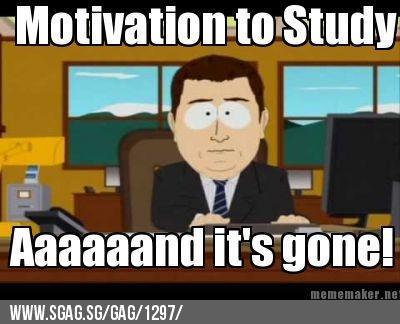 e.g. 1  Find the equation of the tangent at the point 
	(-1, 3) on the curve with equation
The gradient of a curve at a point and the gradient of the tangent at that point are equal
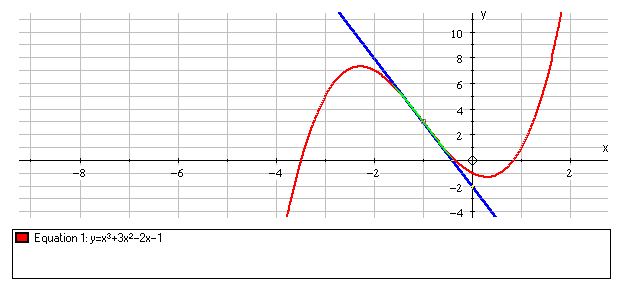 Gradient = -5
Solution:
(-1, 3)
x
At x = -1
(-1, 3) on line:
So, the equation of the tangent is
The equation of a tangent
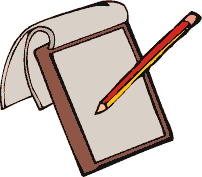 The notation       for a function of x can be used instead of y.
When       is used, instead of using      for the gradient function, we write
e.g.
An Alternative Notation
( We read this as “ f dashed x ” )
This notation is helpful if we need to substitute for x.
e.g. 2  Find the equation of the tangent where x = 2 on the curve with equation             where
Solution:  To use                 we need to know y at the point as well as x and m
So, the equation of the tangent is
From (1),
(2, 2) on the line
To find the equation of the tangent at a point on the curve            :
find the gradient function
substitute the x-value into       
	to find the gradient of the tangent, m
substitute for y, m and x into              to find c
SUMMARY
if the y-value at the point is not given, substitute the x -value into the equation of the curve to find y
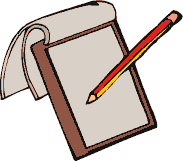 1.
Find the equation of the tangent to the curve
at the point (2, -1)
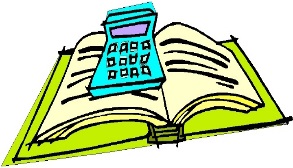 Exercises
Ans:
2.
Find the equation of the tangent to the curve
at the point x = -1,  where
Ans:
Your turn page 306 Delta exercise 16.08